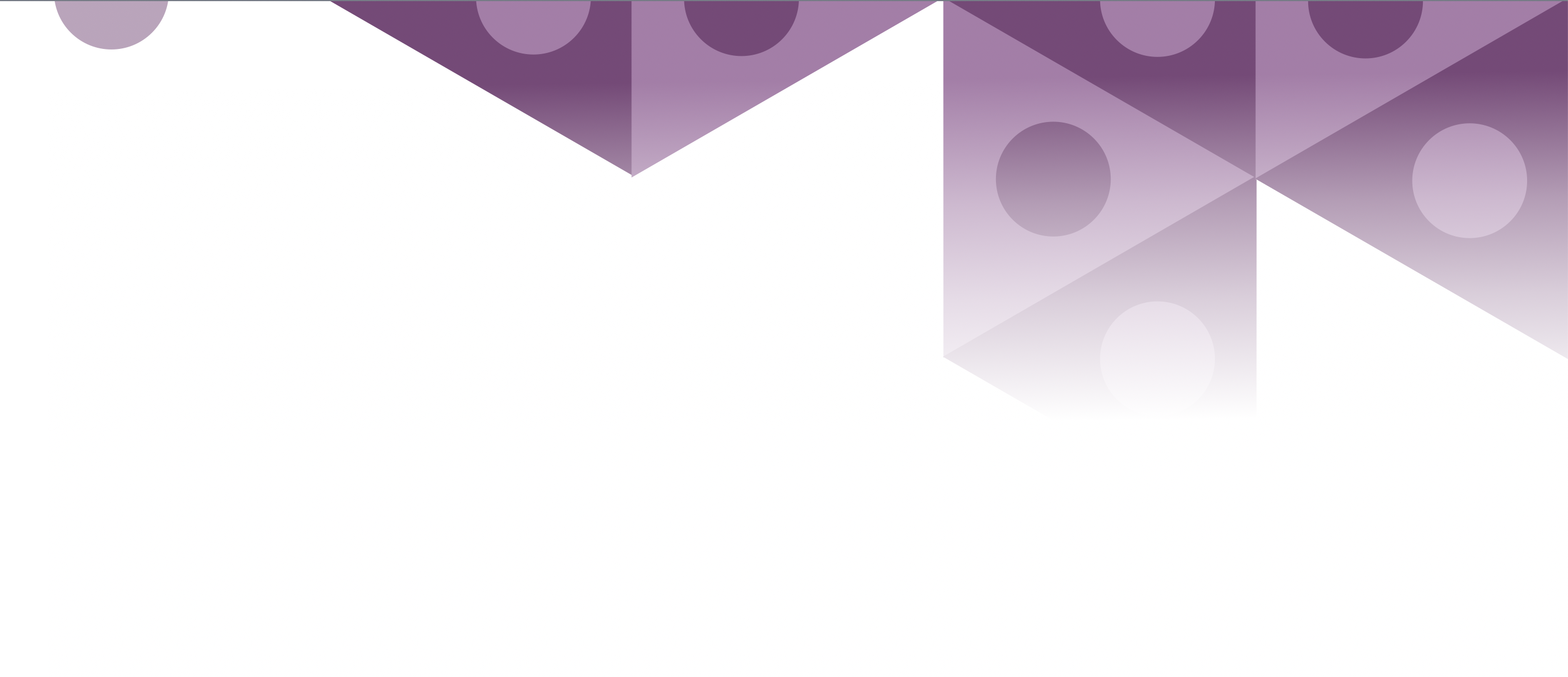 1 =
2 =
3 =
1 =
2 =
3 =
1 =
2 =
3 =
1 =
2 =
3 =
1 =
2 =
1 =
2 =
3 =
1 =
2 =
3 =
1 =
2 =
3 =
1 =
2 =
1 =
2 =
3 =
1 =
2 =
3 =
1 =
2 =
3 =
1 =
2 =
3 =
1 =
2 =
1 =
2 =
3 =
1 =
2 =
3 =
1 =
2 =
3 =
1 =
2 =
1 =
2 =
1 =
2 =
3 =
1 =
2 =
3 =
1 =
2 =
3 =
1 =
2 =
3 =
1 =
2 =
1 = 2
2 = 1
3 = 3
1 =
2 =
3 =
1 =
2 =
3 =
1 =
2 =
3 =
1 =
2 =
3 =
1 =
2 =
1 =
2 =
3 =
1 =
2 =
3 =
1 =
2 =
3 =
1 =
2 =
1 =
2 =
1 =
2 =
1 =
2 =
3 =
1 =
2 =
3 =
1 =
2 =
3 =
1 =
2 =
3 =
1 =
2 =
1 =
2 =
1 =
2 =
3 =
1 =
2 =
2
a
b
a
a
a
a
a
a
a
a
a
a
a
a
v
1 =
2 =
a
a
a
a
a
a
a
b
1
a
b
a
a
a
a
a
a
c
a
a
a
a
a
a
a
a
a
a
a
a
c
a
a
a
a
b
c
a
a
a
a
a
a
a
a
a
a
a
b
a
a
a
a
a
b
x
c
a
a
x
c
a
a
v
a
a
=
+
c
c
b
b
b
b
b
a
c
Other
b
b
1
x
c
b
b
a
b
c
b
c
b
b
b
c
c
b
b
b
b
b
b
c
c
b
c
b
b
b
b
b
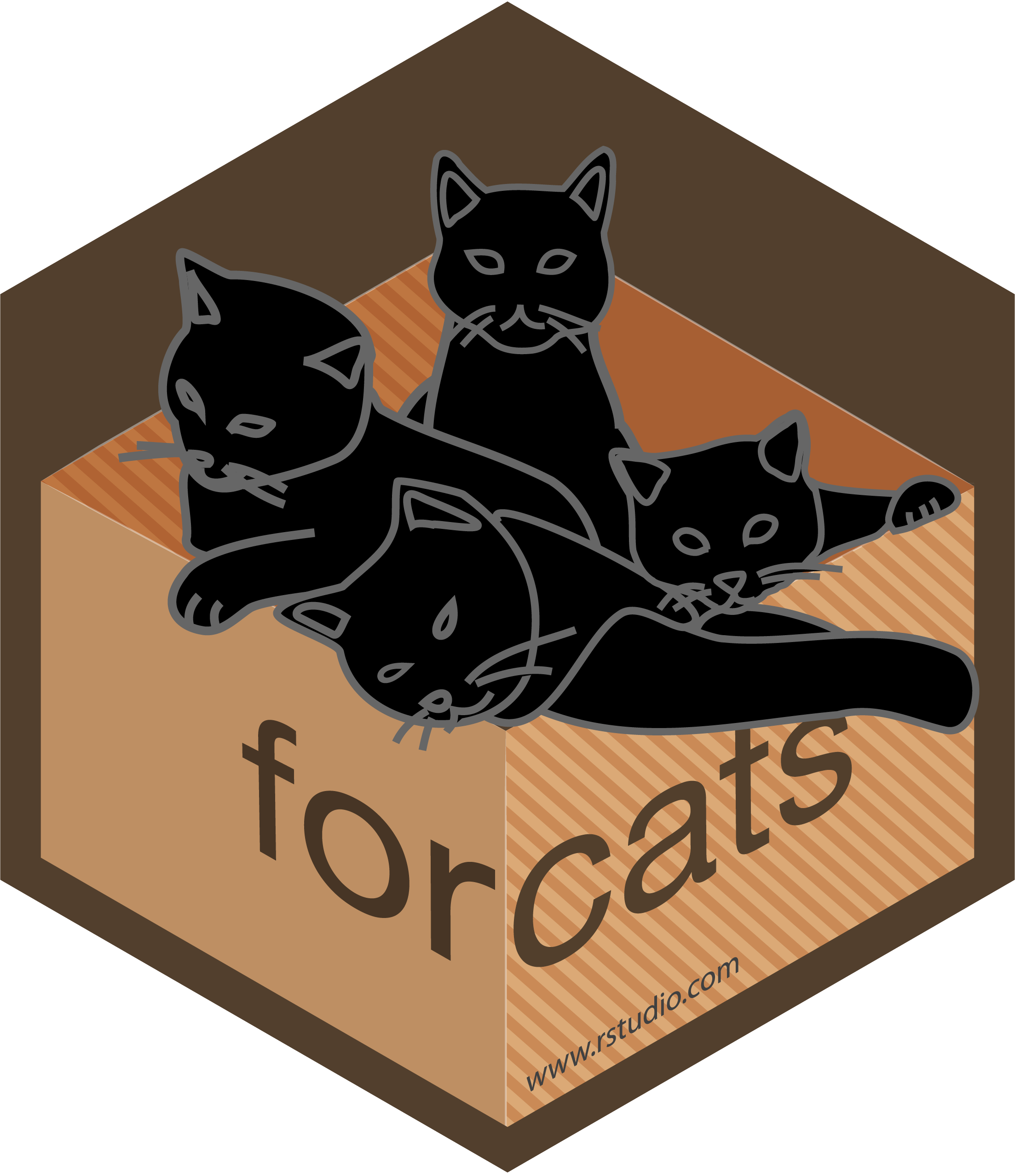 b
a
a
a
b
b
b
a
c
c
c
c
b
3
c
c
b
c
c
c
c
c
b
b
c
c
c
a
Other
b
c
b
b
b
b
b
Other
b
b
z
b
b
a
b
b
c
Other
c
z
c
c
c
a
c
x
x
c
b
c
c
c
c
c
c
x
c
b
a
b
Factors with forcats : : CHEAT SHEET
3
a
c
a
c
b
b
c
a
a
2
a
a
b
b
a
Other
b
b
c
b
x
b
b
b
b
c
b
c
b
x
x
b
c
b
c
c
2
a
a
a
a
a
1
a
a
a
a
a
a
a
a
a
c
c
x
v
The forcats package provides tools for working with factors, which are R's data structure for categorical data.
Factors
Change the order of levels
Change the value of levels
stored
displayed
a
a
a
R represents categorical 
data with factors. A factor 
is an integer vector with a 
levels attribute that stores
a set of mappings between 
integers and categorical values. When you view a factor, R displays not the integers, but the levels associated with them.
integer vector
fct_relevel(.f, ..., after = 0L) Manually reorder factor levels.fct_relevel(f, c("b", "c", "a"))
fct_infreq(f, ordered = NA) Reorder levels by the frequency in which they appear in the data (highest frequency first). Also fct_inseq().f3 <- factor(c("c", "c", "a"))fct_infreq(f3)
fct_inorder(f, ordered = NA) Reorder levels by order in which they appear in the data. fct_inorder(f2)
fct_rev(f) Reverse level order.f4 <- factor(c("a","b","c")) fct_rev(f4)
fct_shift(f) Shift levels to left or right, wrapping around end.fct_shift(f4)
fct_shuffle(f, n = 1L) Randomly permute order of factor levels.fct_shuffle(f4)
fct_recode(.f, ...) Manually change levels. Also fct_relabel() which obeys purrr::map syntax to apply a function or expression to each level.fct_recode(f, v = "a", x = "b", z = "c")fct_relabel(f, ~ paste0("x", .x))
fct_anon(f, prefix = "")Anonymize levels with random integers. fct_anon(f)
fct_collapse(.f, …, other_level = NULL) Collapse levels into manually defined groups.fct_collapse(f, x = c("a", "b"))
fct_lump_min(f, min, w = NULL, other_level = "Other") Lumps together factors that appear fewer than min times. Also fct_lump_n(), fct_lump_prop(), and fct_lump_lowfreq(). fct_lump_min(f, min = 2)
fct_other(f, keep, drop, other_level = "Other") Replace levels with "other."fct_other(f, keep = c("a", "b"))
b
b
c
c
c
b
levels
a
Create a factor with factor()
factor(x = character(), levels, 
labels = levels, exclude = NA, ordered = is.ordered(x), nmax = NA) Convert 
a vector to a factor. Also as_factor().
f <- factor(c("a", "c", "b", "a"), 
               levels = c("a", "b", "c"))
Return its levels with levels()
levels(x) Return/set the levels of a 
factor. levels(f); levels(f) <- c("x","y","z")

Use unclass() to see its structure
Inspect Factors
fct_count(f, sort = FALSE, prop = FALSE) Count the number of values with each level. fct_count(f)
fct_match(f, lvls) Check for lvls in f. fct_match(f, "a")
fct_unique(f) Return the unique values, removing duplicates. fct_unique(f)
Combine Factors
Add or drop levels
fct_reorder(.f, .x, .fun = median, ..., .desc = FALSE) Reorder levels by their relationship with another variable.
boxplot(data = PlantGrowth,      weight ~ reorder(group, weight))
fct_reorder2(.f, .x, .y, .fun = last2, ..., .desc = TRUE) Reorder levels by their final values when plotted with two other variables.
ggplot(diamonds,aes(carat, price,      color = fct_reorder2(color, carat,      price))) + geom_smooth()
fct_c(…) Combine factors with different levels. Also fct_cross().f1 <- factor(c("a", "c"))f2 <- factor(c("b", "a"))fct_c(f1, f2)
fct_unify(fs, levels = lvls_union(fs)) Standardize levels across a list of factors.fct_unify(list(f2, f1))
fct_drop(f, only) Drop unused levels. 
f5 <- factor(c("a","b"),c("a","b","x"))
f6 <- fct_drop(f5)

fct_expand(f, …) Add levels to a factor. fct_expand(f6, "x")

fct_explicit_na(f, na_level="(Missing)") Assigns a level to NAs to ensure they appear in plots, etc. 
fct_explicit_na(factor(c("a", "b", NA)))
a
b
b
c
c
a
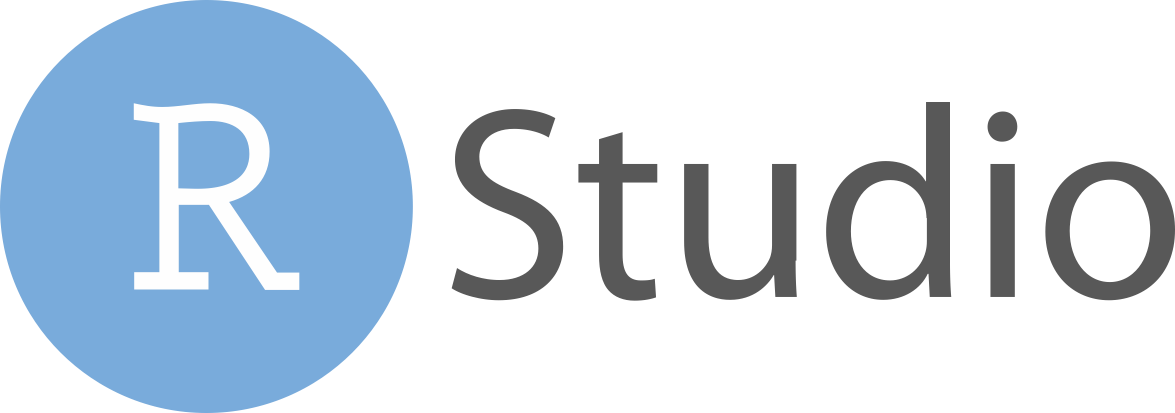 RStudio® is a trademark of RStudio, PBC  •  CC BY SA  RStudio  •  info@rstudio.com  •  844-448-1212  •  rstudio.com  •  Learn more at forcats.tidyverse.org  •  Diagrams inspired by @LVaudor on Twitter  •  forcats  0.5.1  •  Updated:  2021-07